Color and pattern
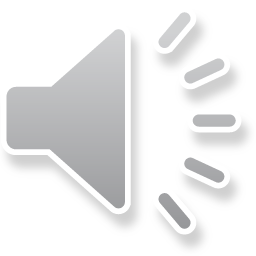 What is color??
The reflection of light on and object
Has 3 properties: hue, value, intensity
Based on your experience color will be interpreted differently
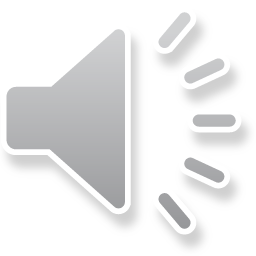 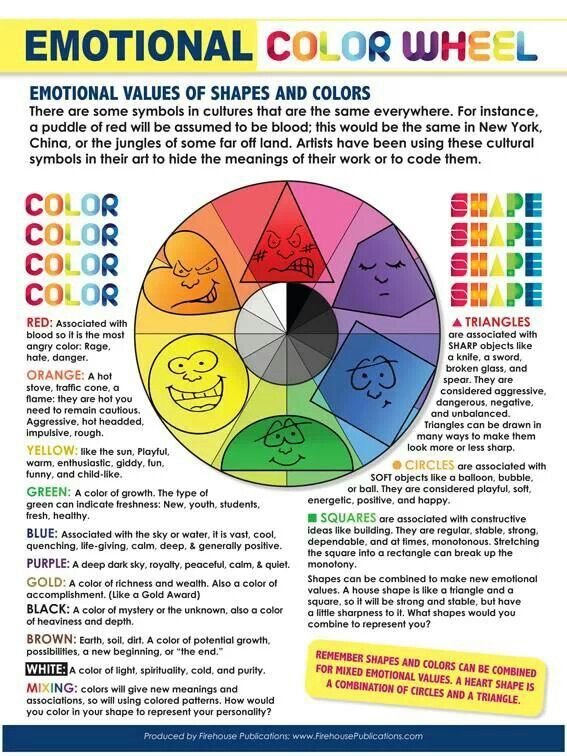 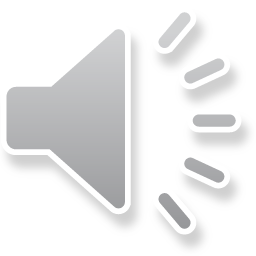 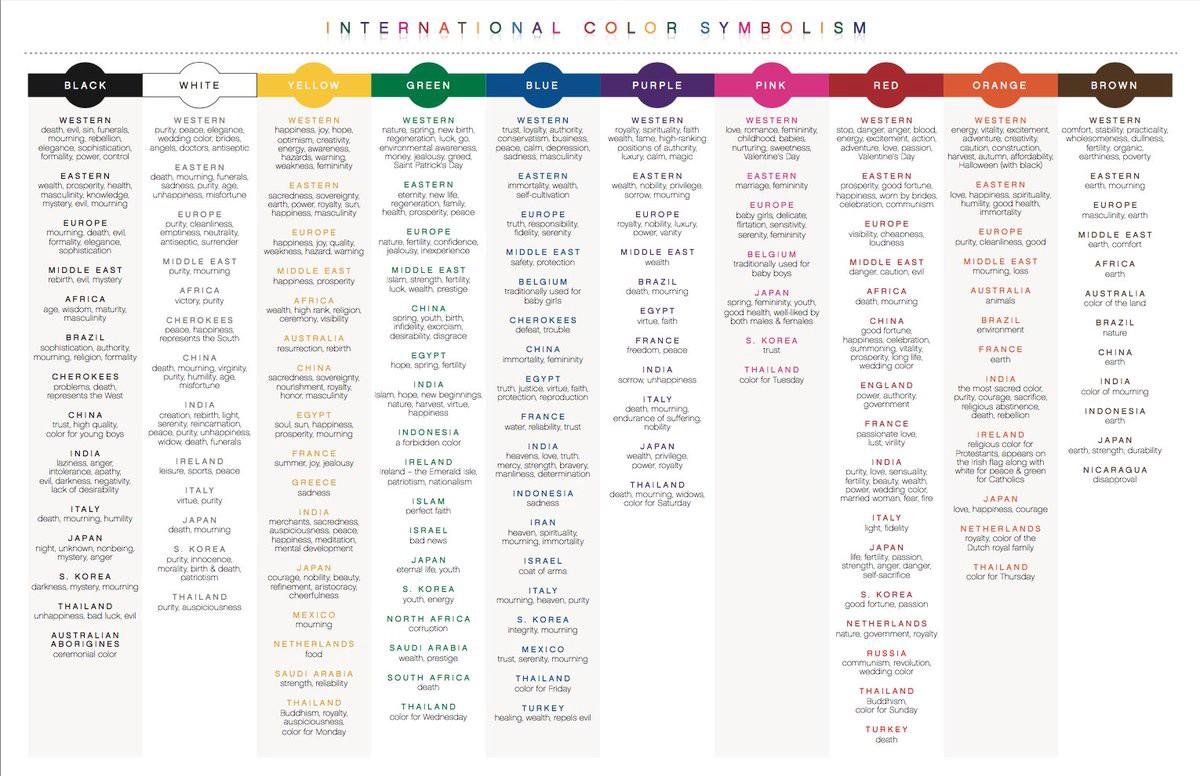 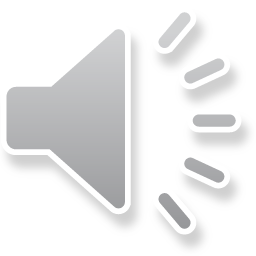 What is Pattern??
An element in art that is repeated over and over again
Repeated lines, repeated shapes, repeated colors
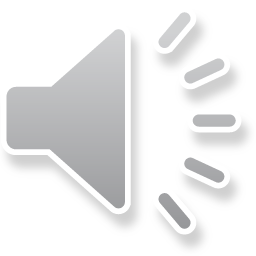 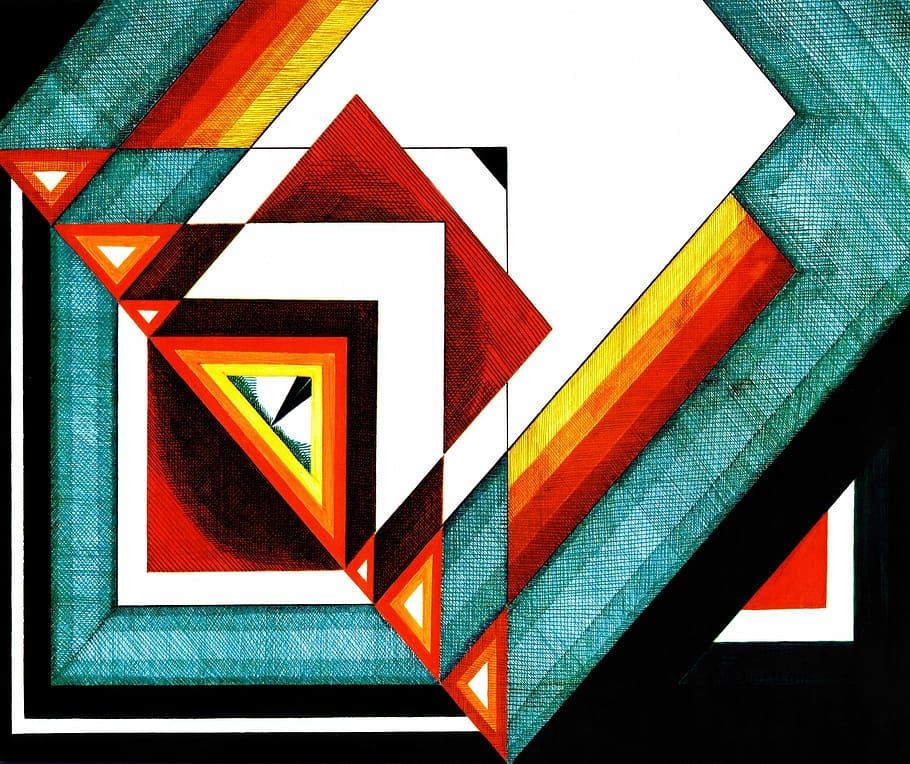 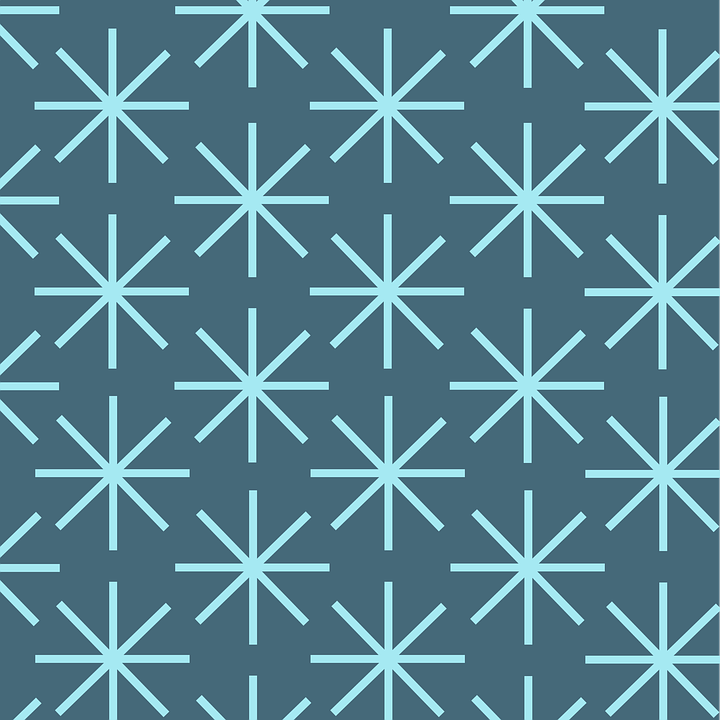 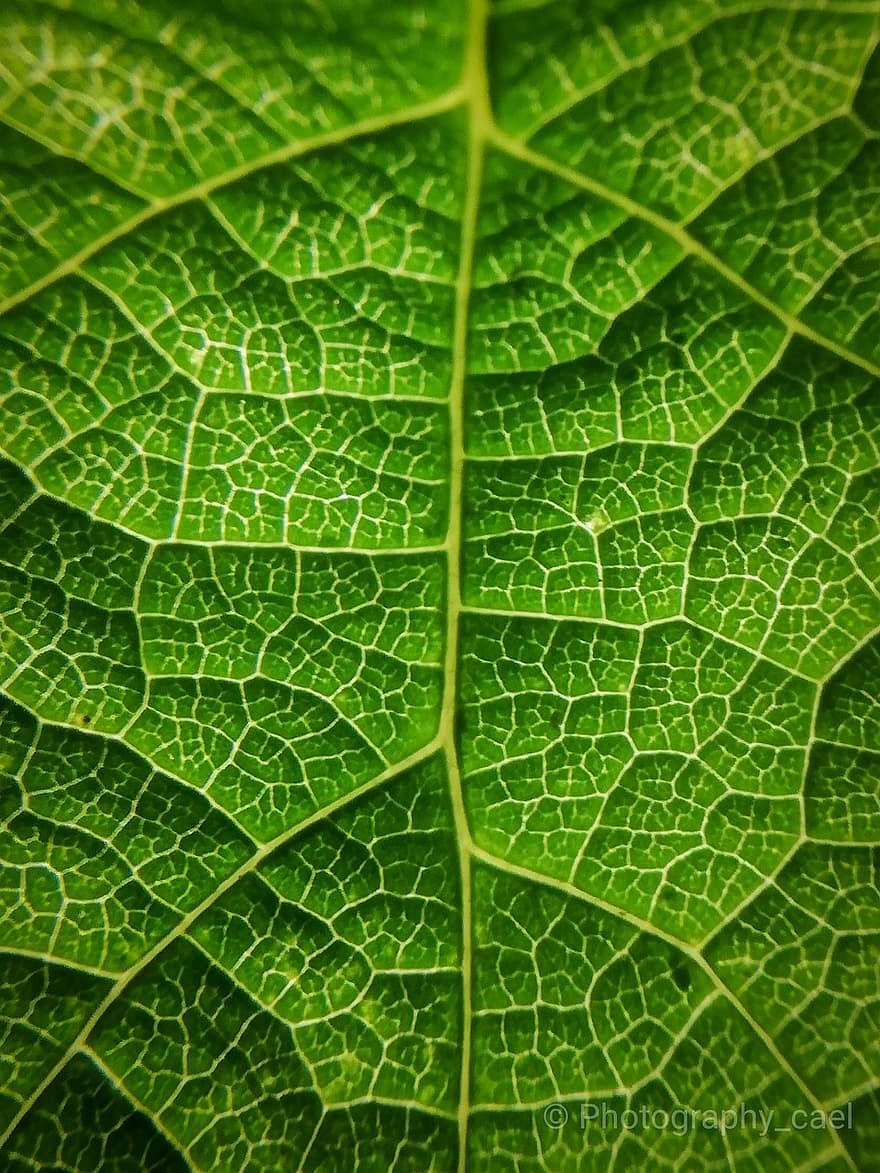 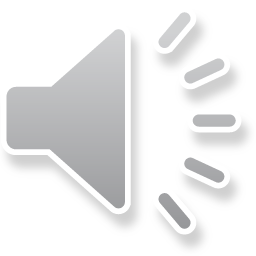 Choose one of the following options to work with:
Water landscape
Desert landscape
Mountain landscape
** Pick a time of day**
Today’s project
Landscape Design
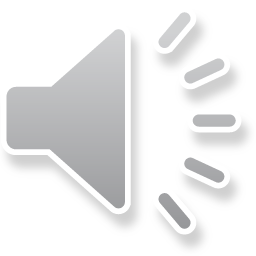 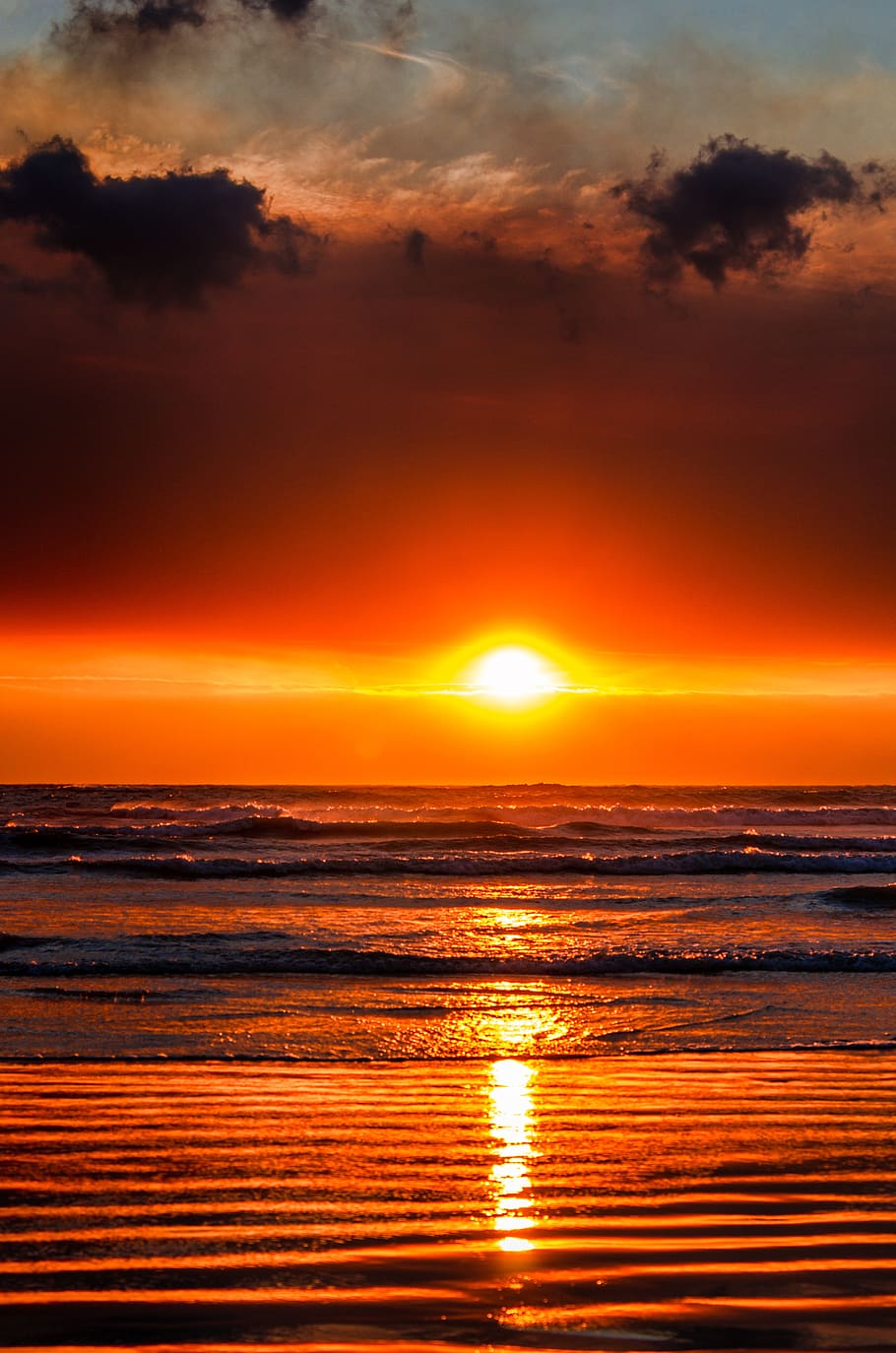 Water Landscapes
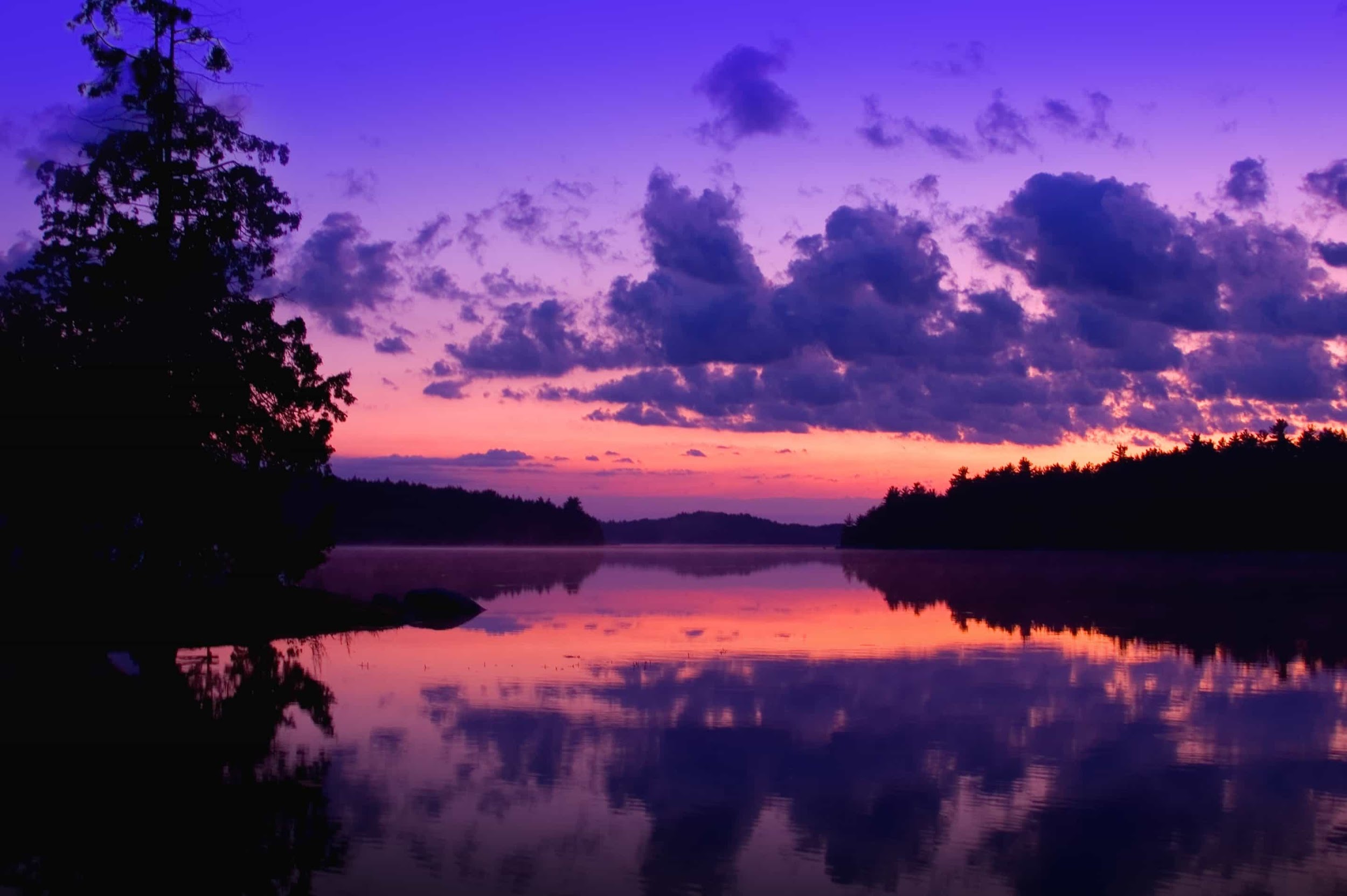 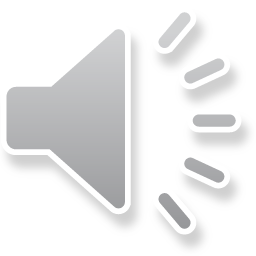 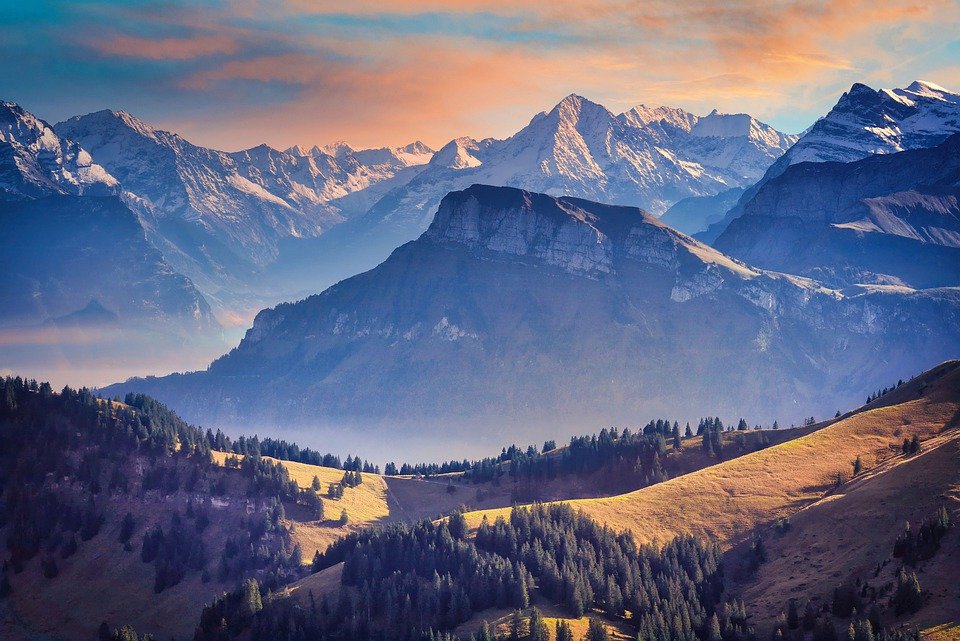 Mountain Landscapes
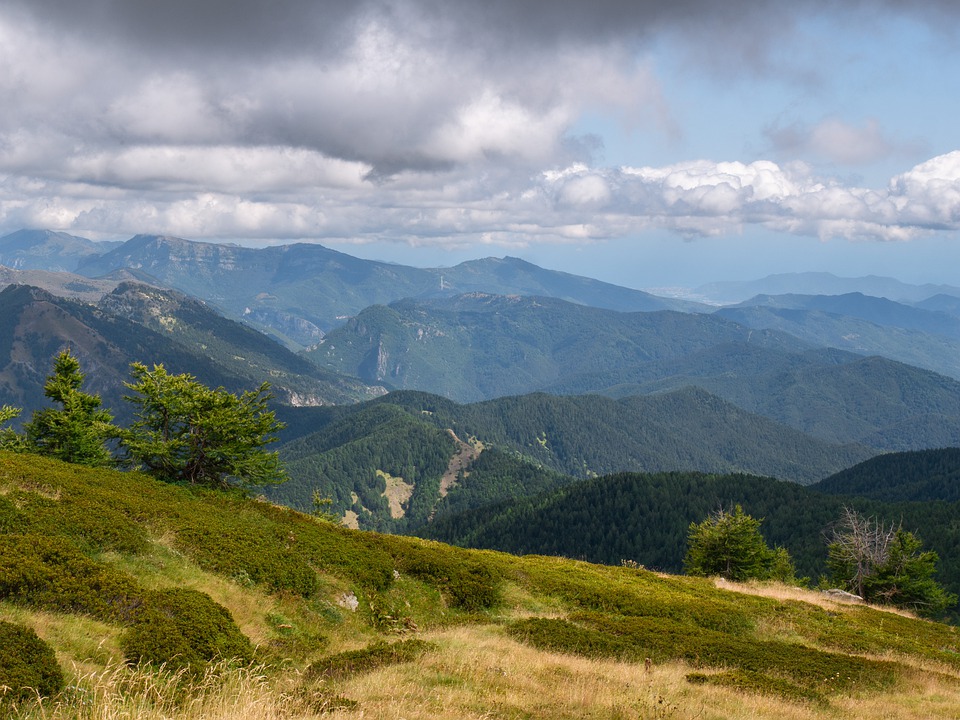 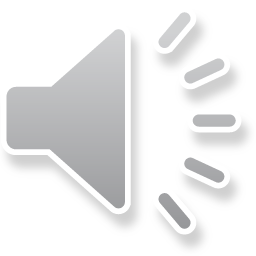 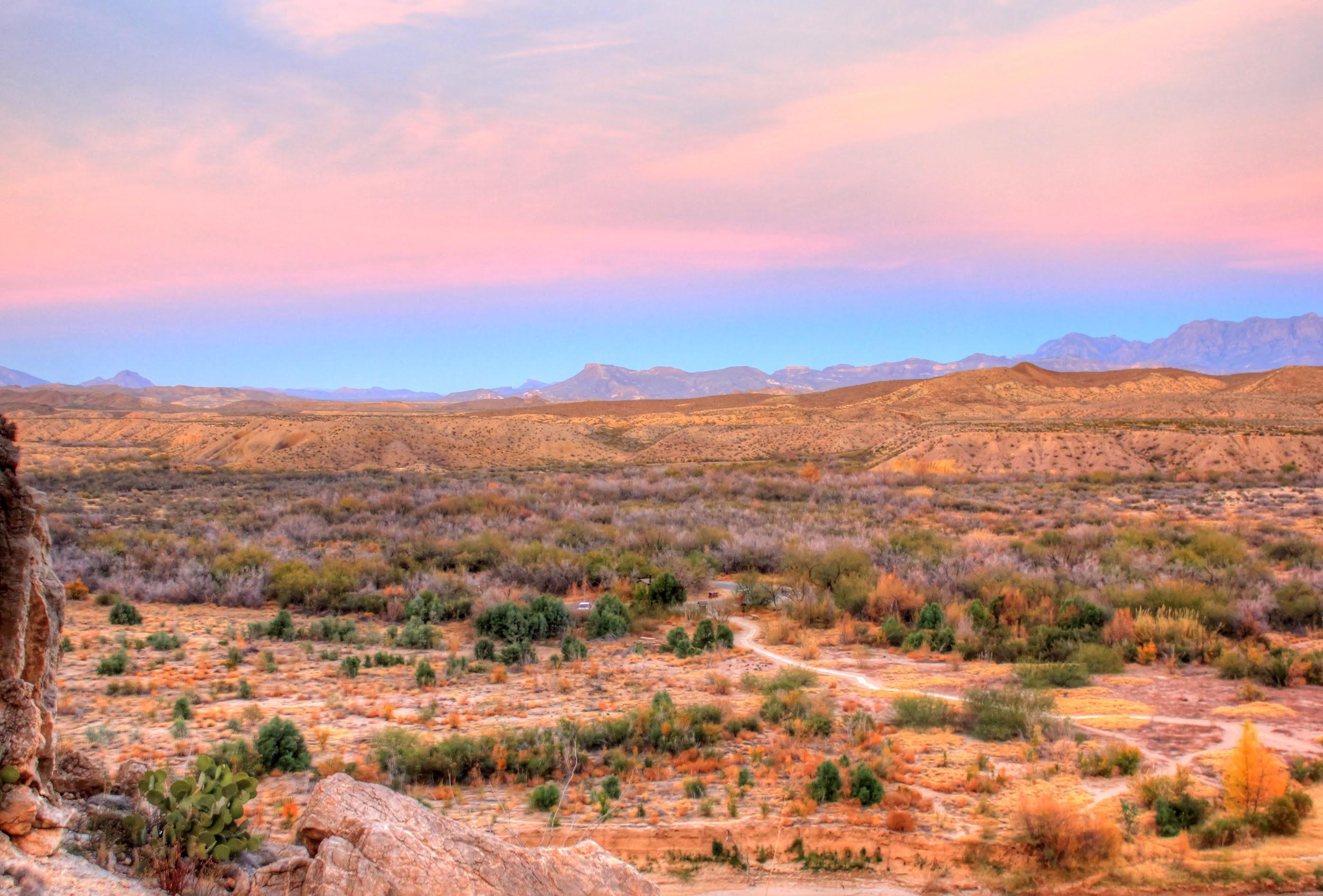 Desert Landscapes
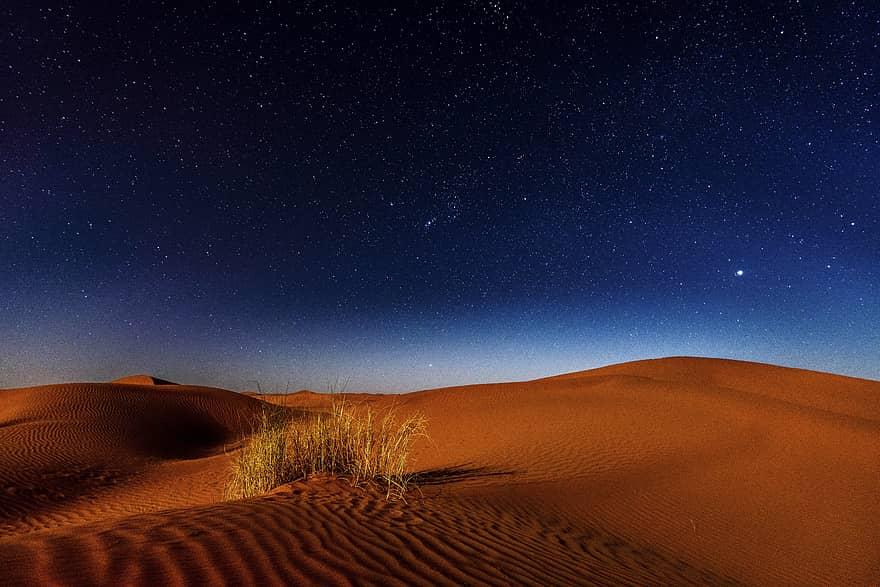 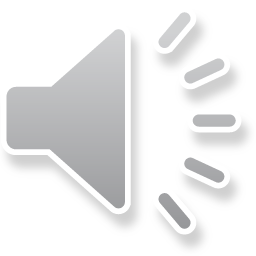 Project: Landscape design
Go to the following link: https://thisissand.com/
Create a “landscape” (water, mountain, desert- think what colors you want to use)
Fill the entire space
Use solid colors and blended /gradient (look at video for tutorial)
Email me a picture: Alexandra.Ogle@bsd.k12.de.us or text to my google number 856-418-0477 and let me know your name.
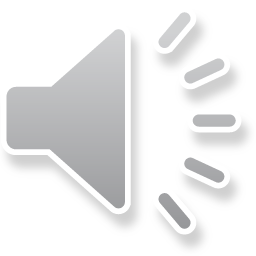 Example 1
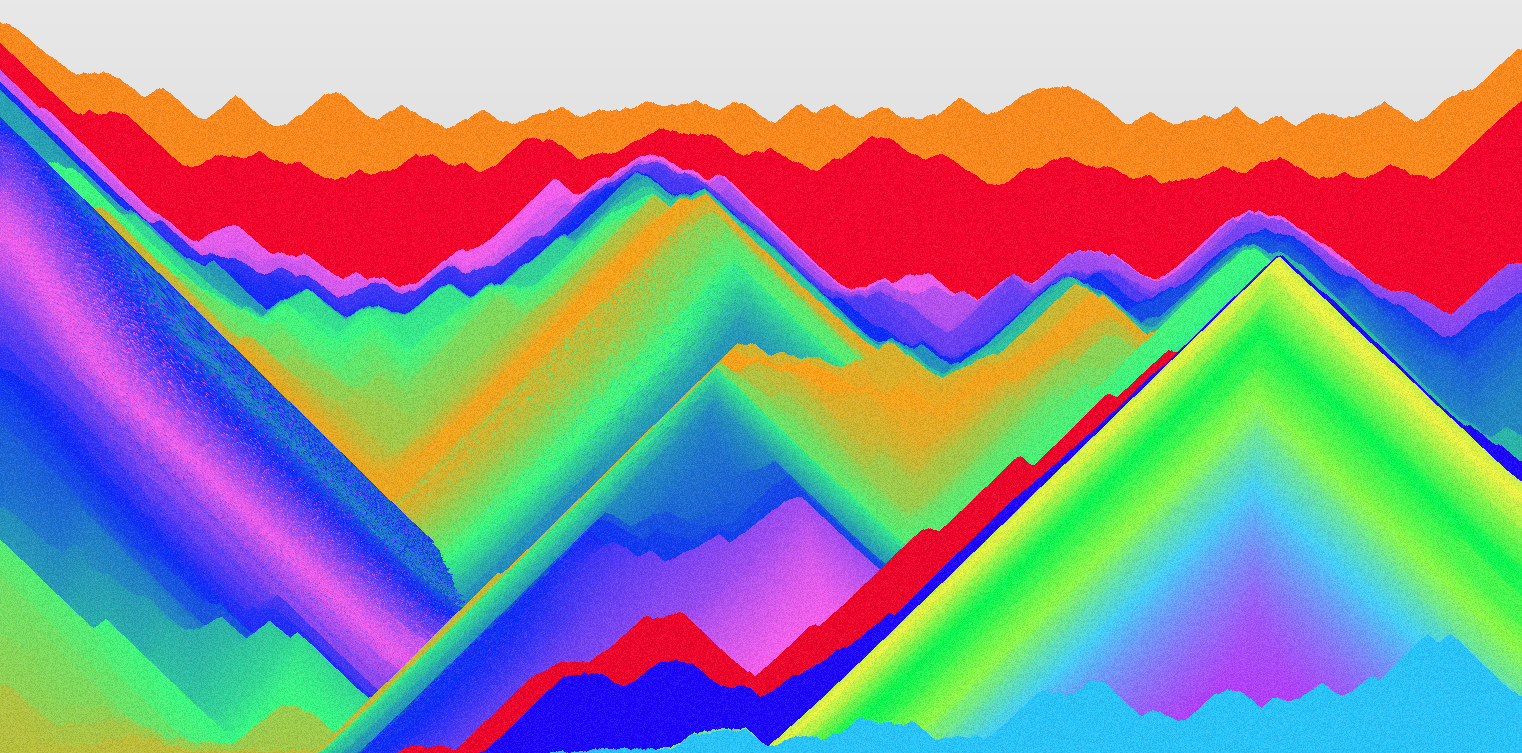 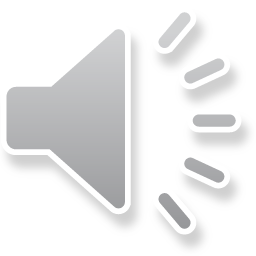 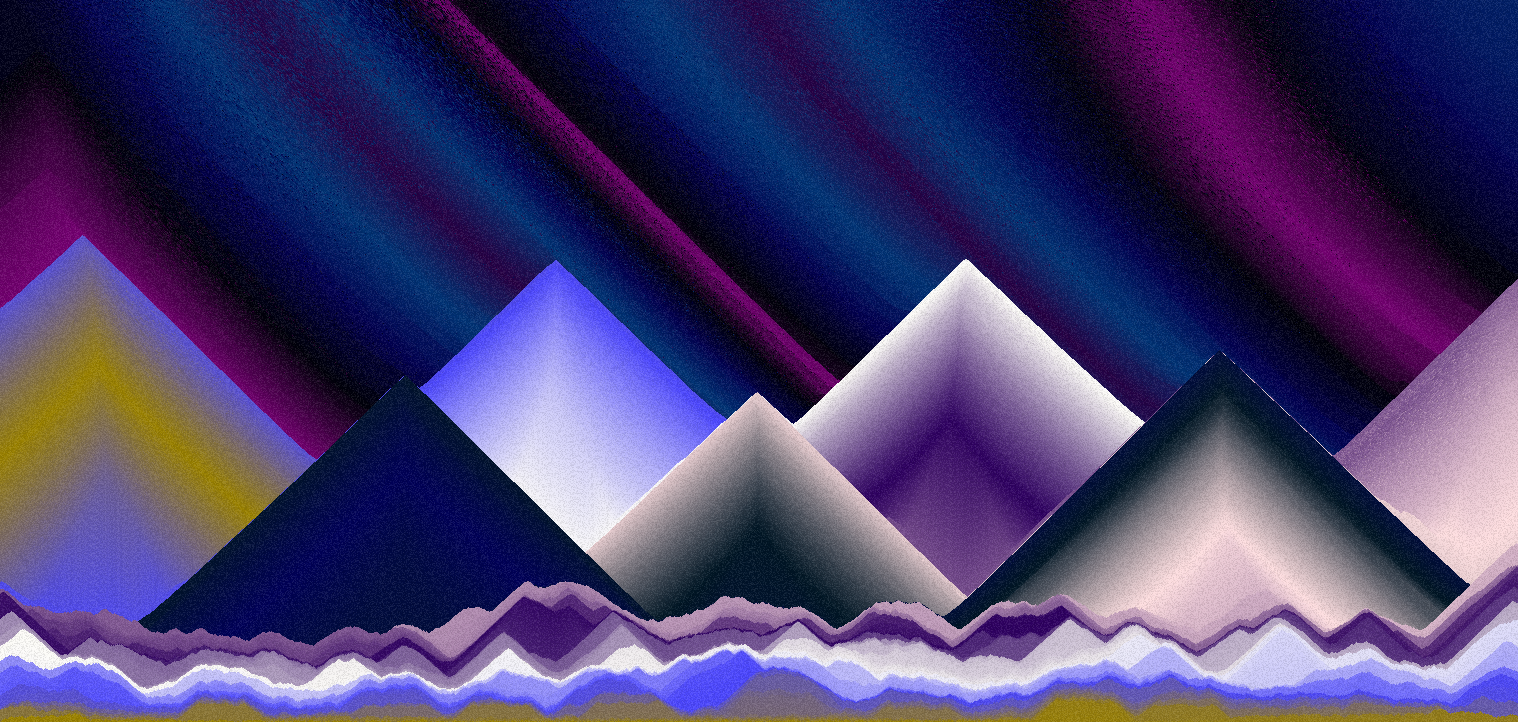 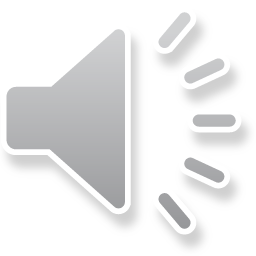 Example 2
Example 3
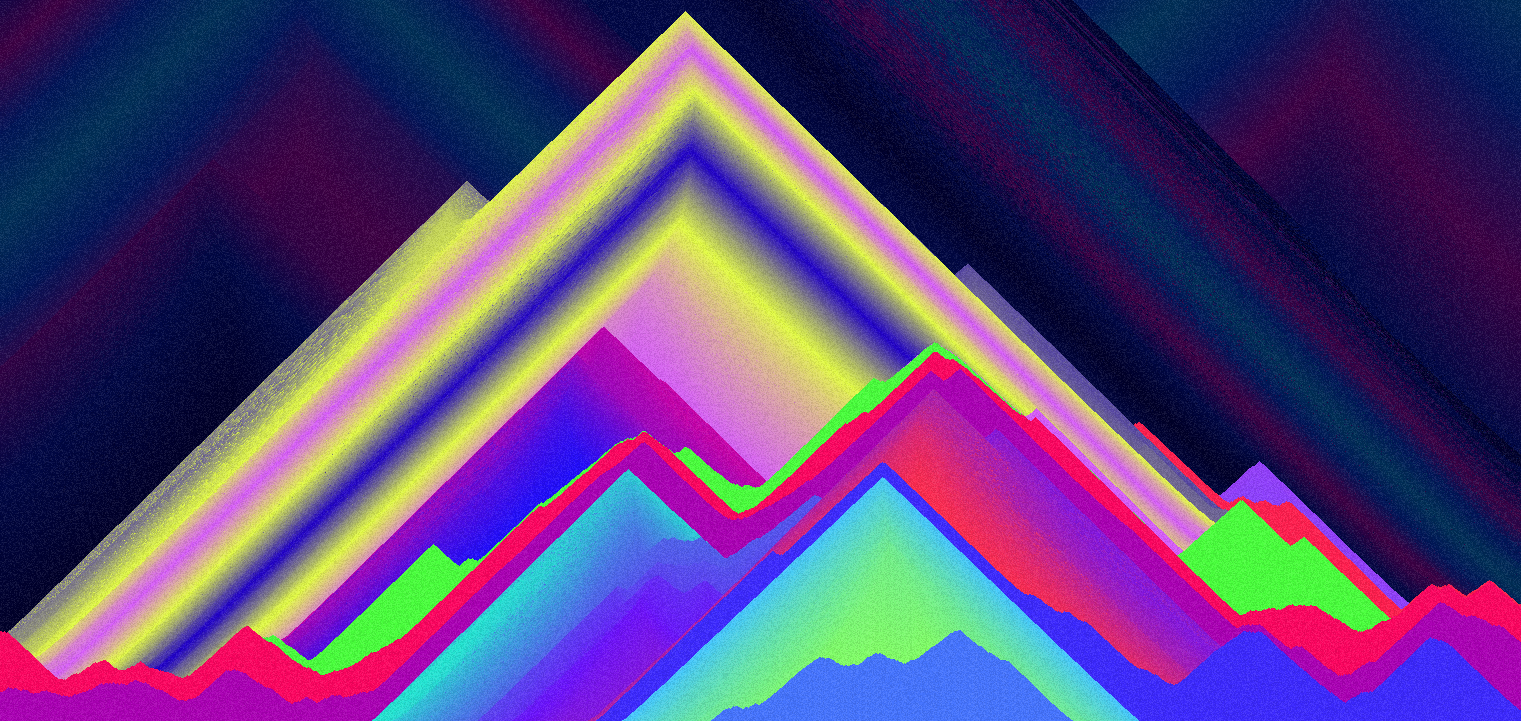 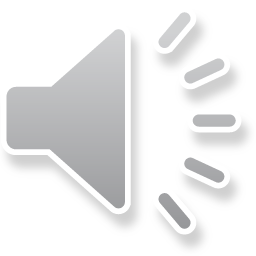 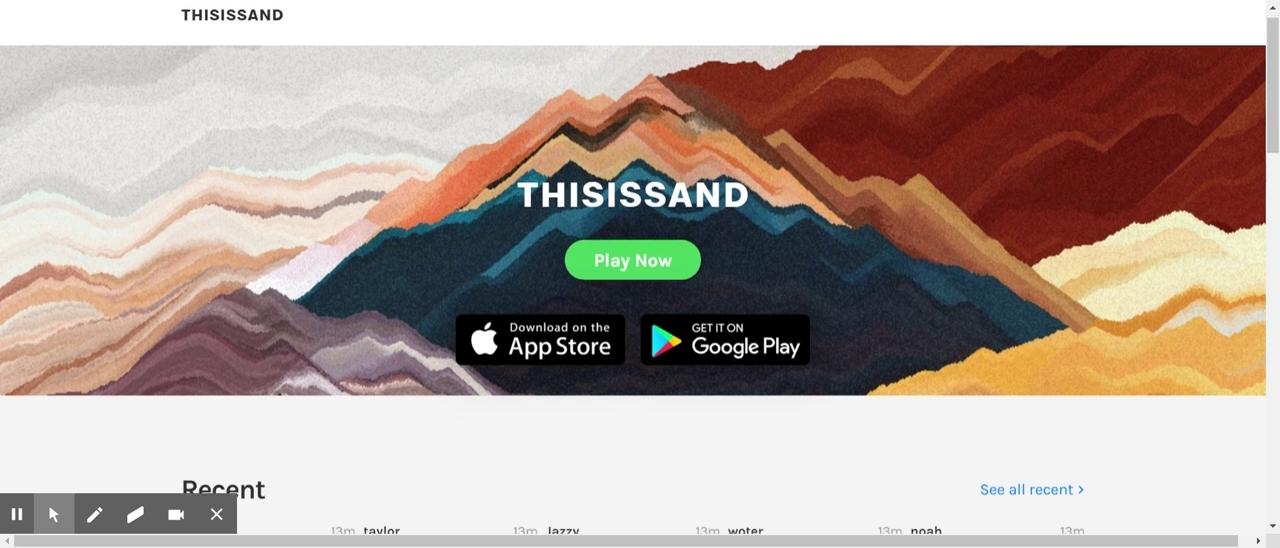 How to use the program- click play to listen
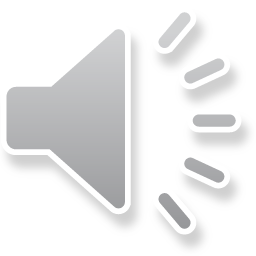